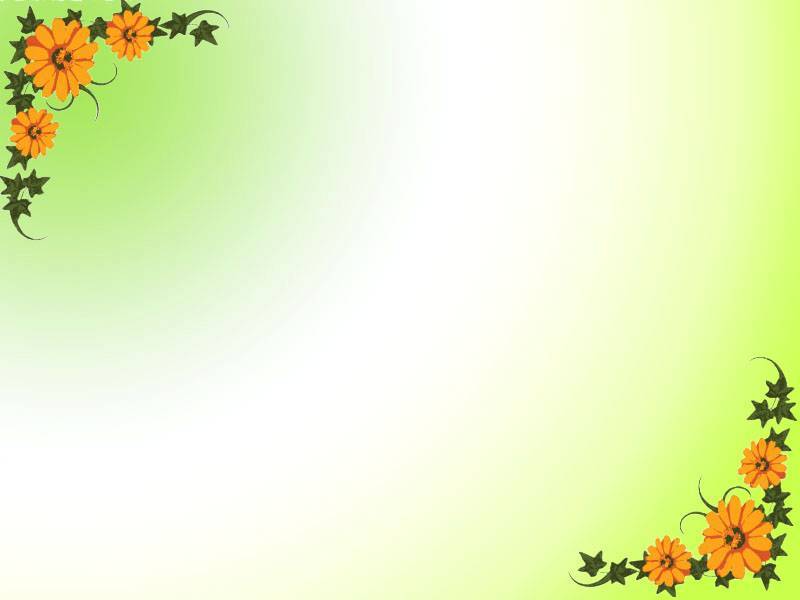 Welcome to our class
F
1
F
A
T
H
E
R
A
Key
A
U
N
T
2
M
3
T
M
O
H
E
R
I
4
I
E
N
E
C
L
L
U
C
N
E
5
Y
A
B
Y
B
6
FILL IN THE BLANK:
A boy/girl is under 1 year old, especially one that has not yet begun to walk or talk is called a _____________
FILL IN THE BLANK:
A daughter of your brother or sister is called  _____________
FILL IN THE BLANK:
The brother of someone's mother or father is called  _____________
FILL IN THE BLANK:
The younger sister of someone's father or mother is called_________ _____________
FILL IN THE BLANK:
The person who gave birth to you is called _____________
FILL IN THE BLANK:
Daddy is another way to call a _____________
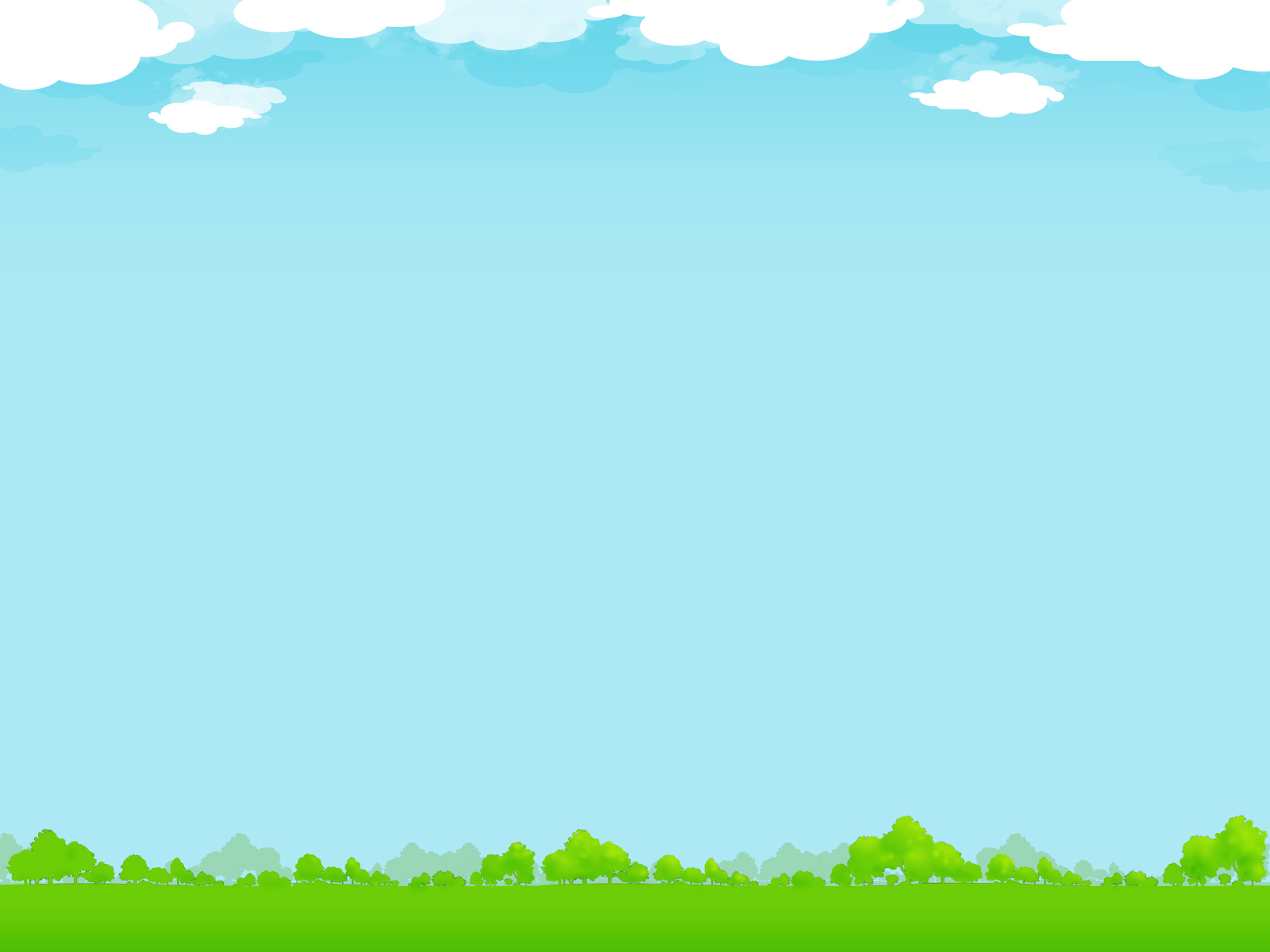 UNIT 6: VIET NAM NOW AND THEN
Period 46: Skills 2
Lesson plan for English 9
3
I. VOCABULARY
- private /ˈpraɪvət/ (a): riêng tư, cá nhân
- admires /ədˈmaɪə(r)/(v): ngưỡng mộ
- easy-going (a): dễ tính
- compromise /'kɔmprəmaiz/(n) sự thỏa hiệp
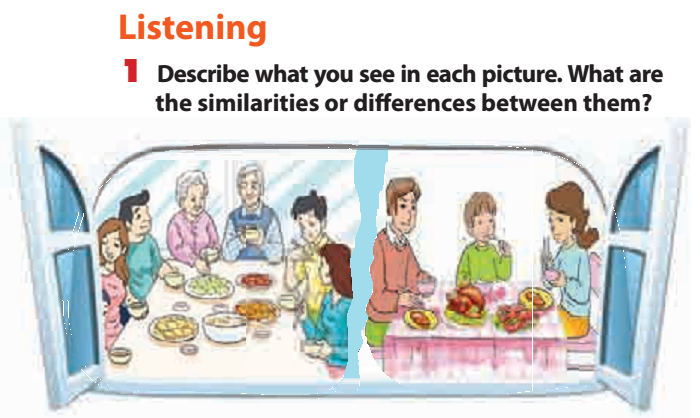 II.Listening:
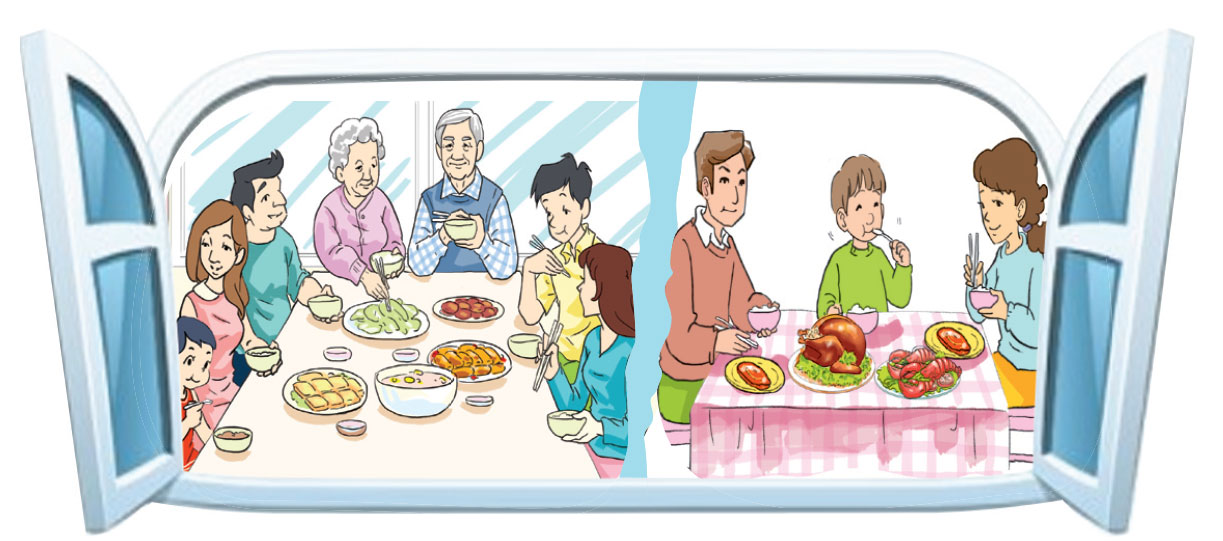 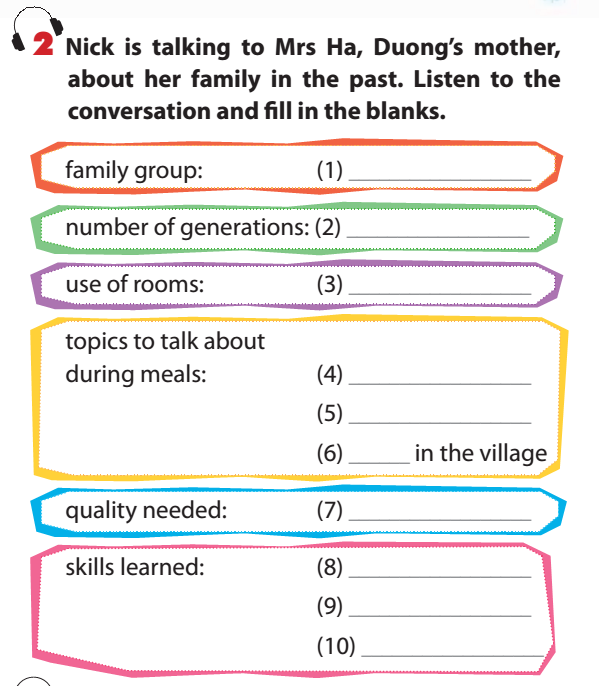 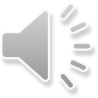 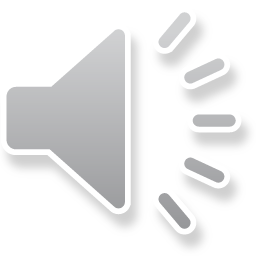 compromise
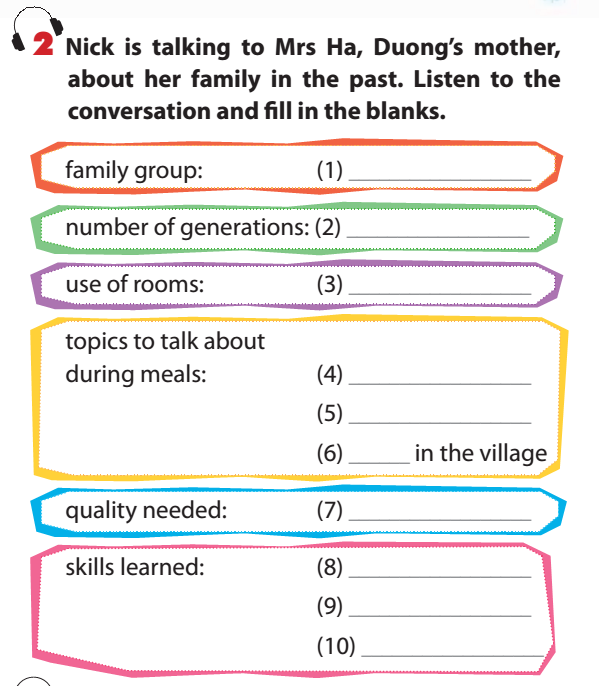 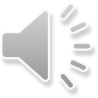 extended family
three generations
shared
their day
their work
things happening
to be tolerant
talk
listen
compromise
3. Listen again and decide if the following statements are true (T) or false (F)
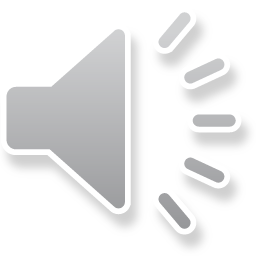 3. Listen again and decide if the following statements are true (T) or false (F)
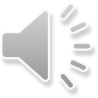 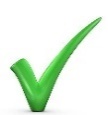 extended
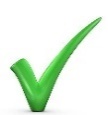 shares most of rooms
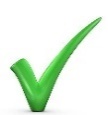 can’t imagine
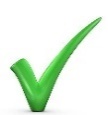 sounds it great
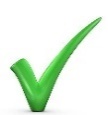 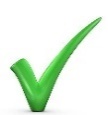 III. Writing:
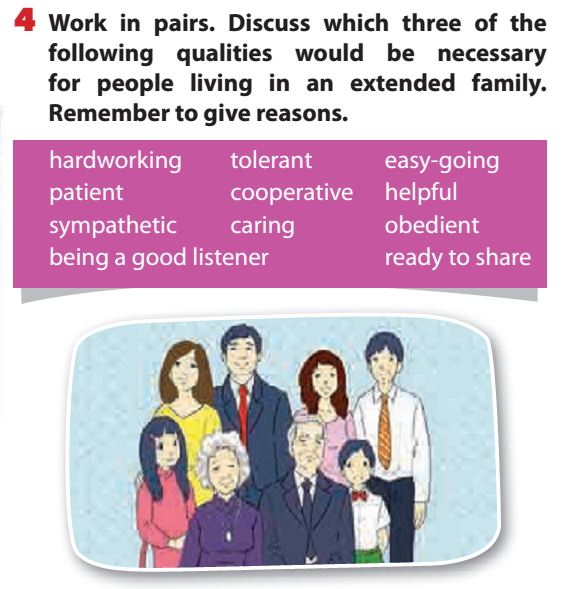 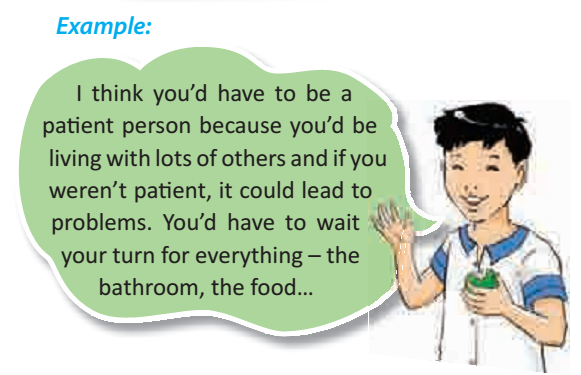 Suggestion
I think you would have to be caring because you live with not only your parents but also your grandparents. It is important that you care for every member in your family so that the family is happy. Moreover, you also need to be sympathetic because the gaps between generations are unavoidable. In order to maintain the harmonies in the family, everyone must understand for each other and be tolerant.
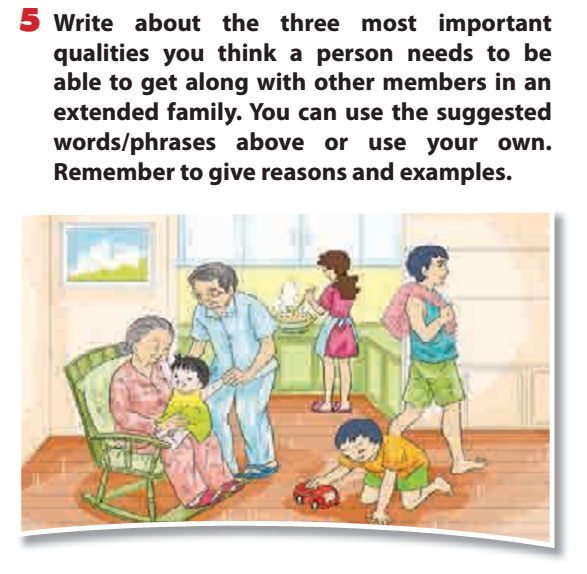 Suggestion
I think strong families have a sense of loyalty and devotion toward family members. 
Firstly, the family sticks together. They stand by each other during times of trouble. They stand up for each other when attacked by someone outside the family. 
Secondly, loyalty builds through sickness and health, want and good fortune, failure and success, and all the things the family faces. 
Finally, the family is a place of shelter for individual family members. In times of personal success or defeat, the family becomes a cheering section or a mourning bench. They also learn a sense of give and take in the family 
In conclusion, strong families helps prepare them for the necessary negotiations in other relationships.
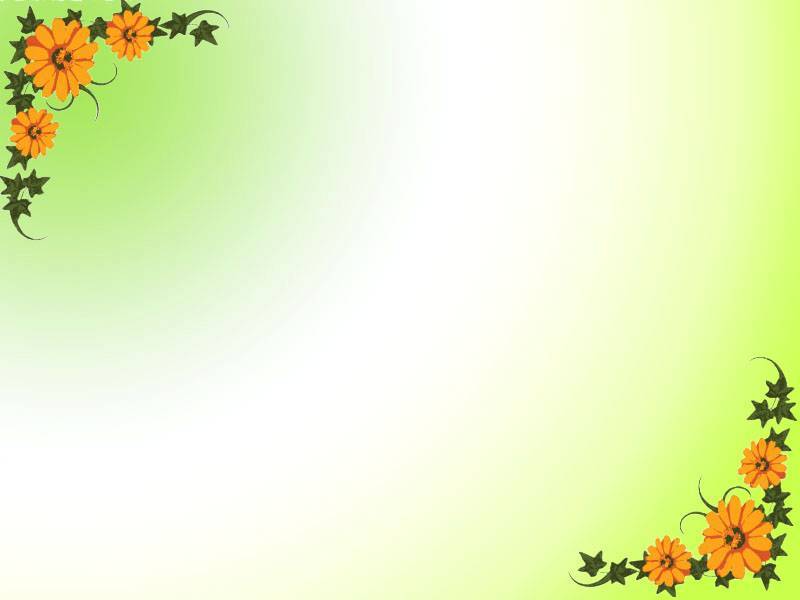 IV. Homework:
- Learn by heart new words.
- Do all the exercises again
- Prepare Unit 2: Communication